IBM MaaS360
How to view invoice history
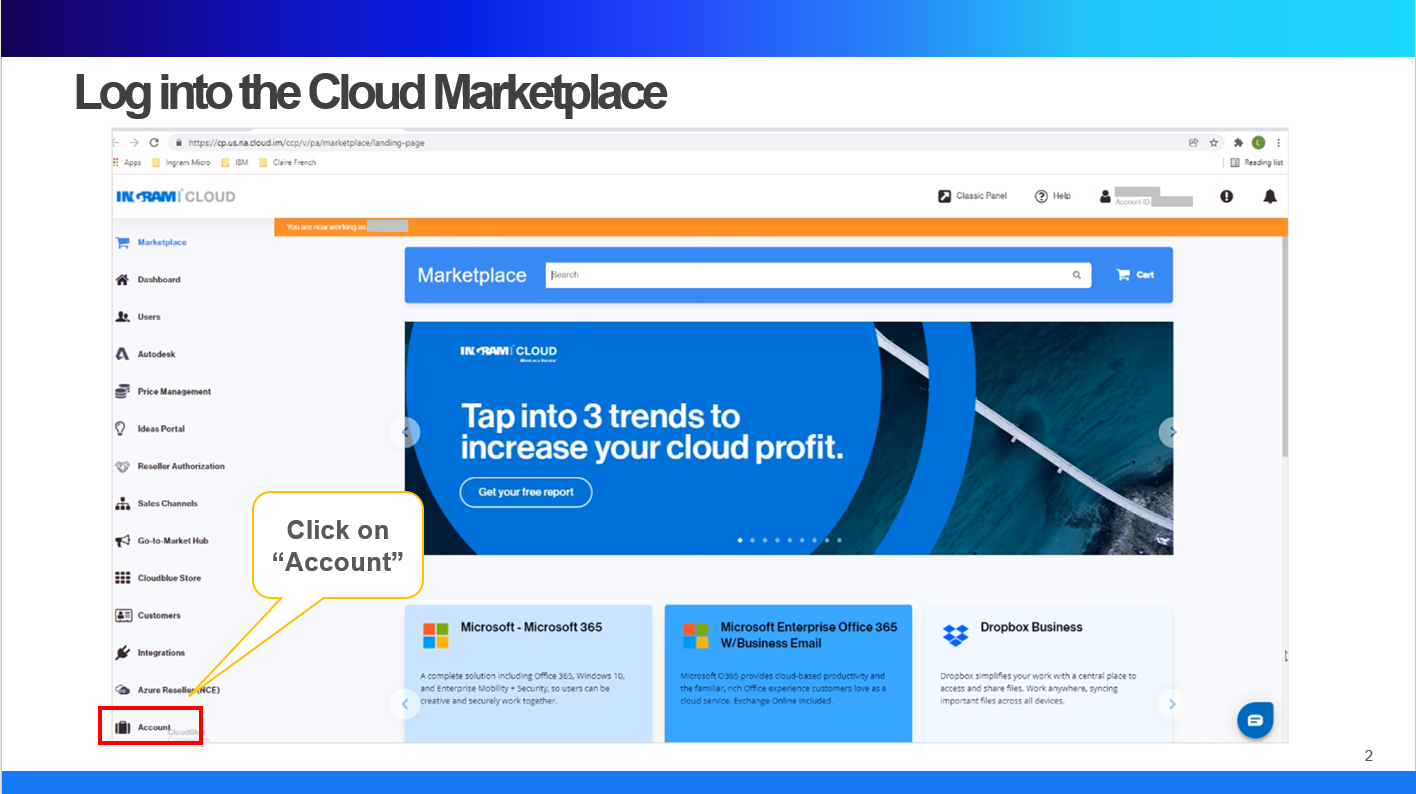 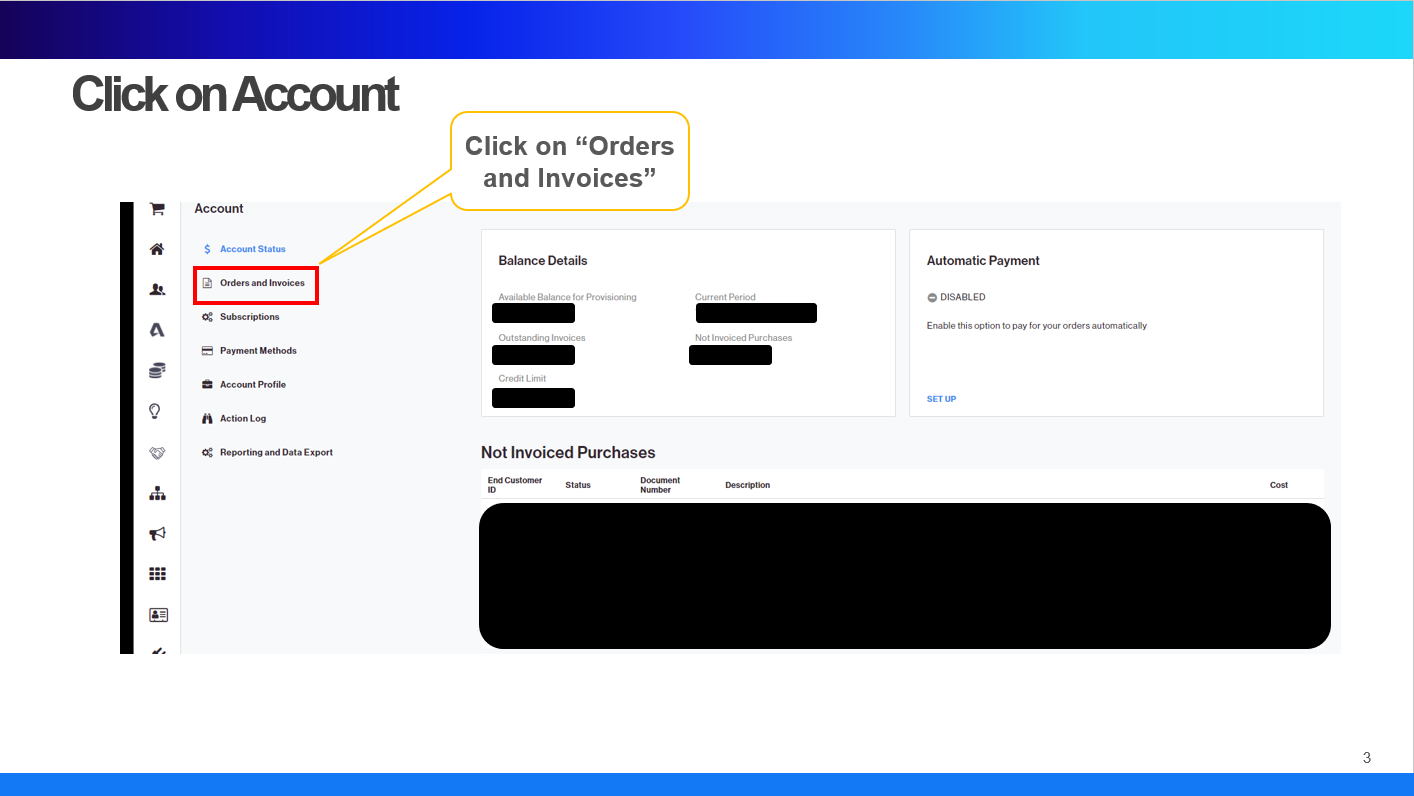 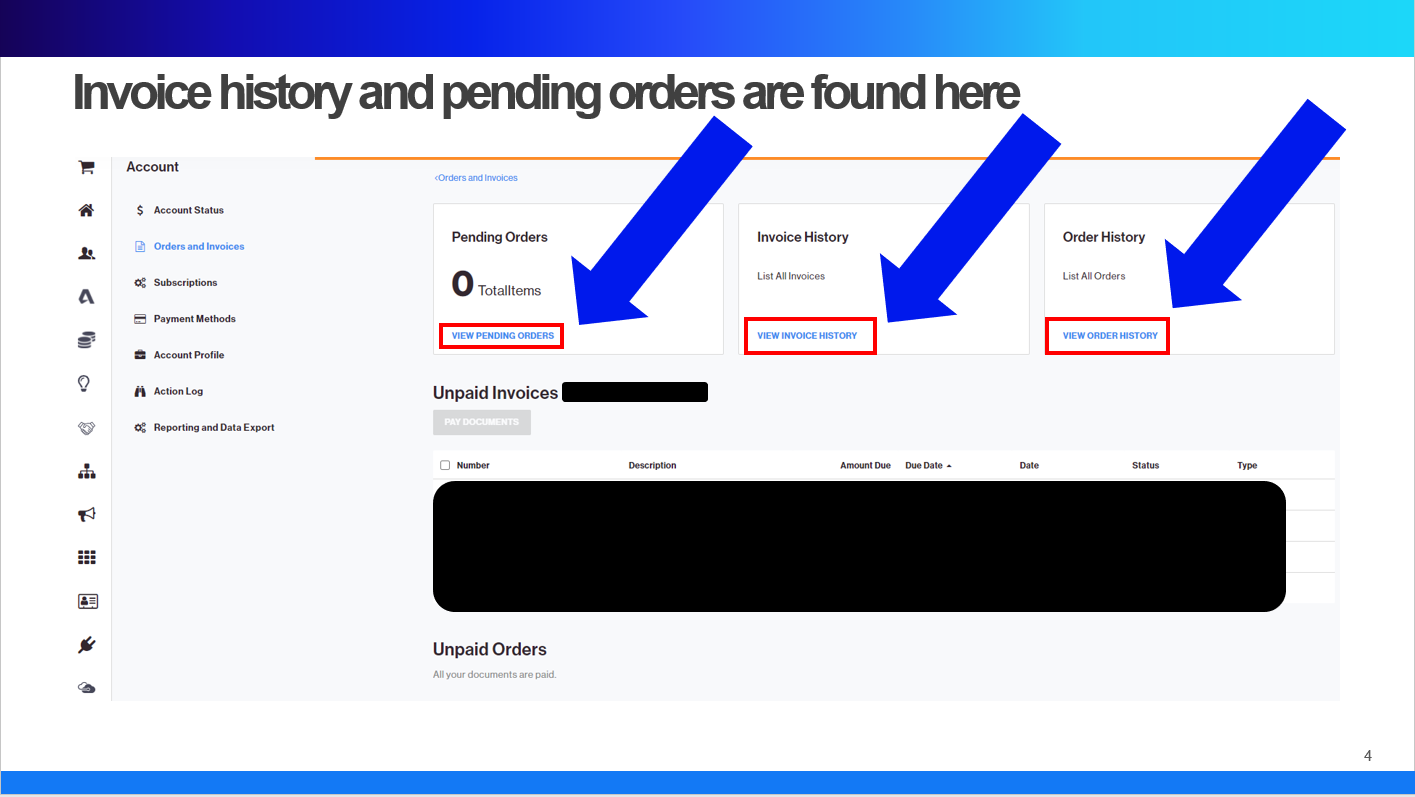